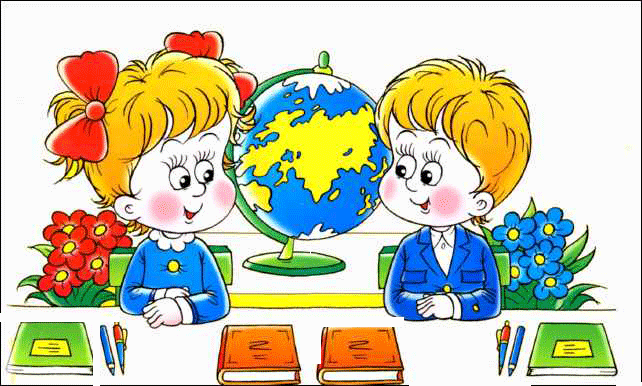 Урок русского языка по теме «Что такое имя существительное?2 класс
Подготовила: учитель начальных классов                                                                                                                                                                                                                                                                Михайловского филиала
МБОУ «Щекинская СОШ»
Чумичева Наталия Владимировна
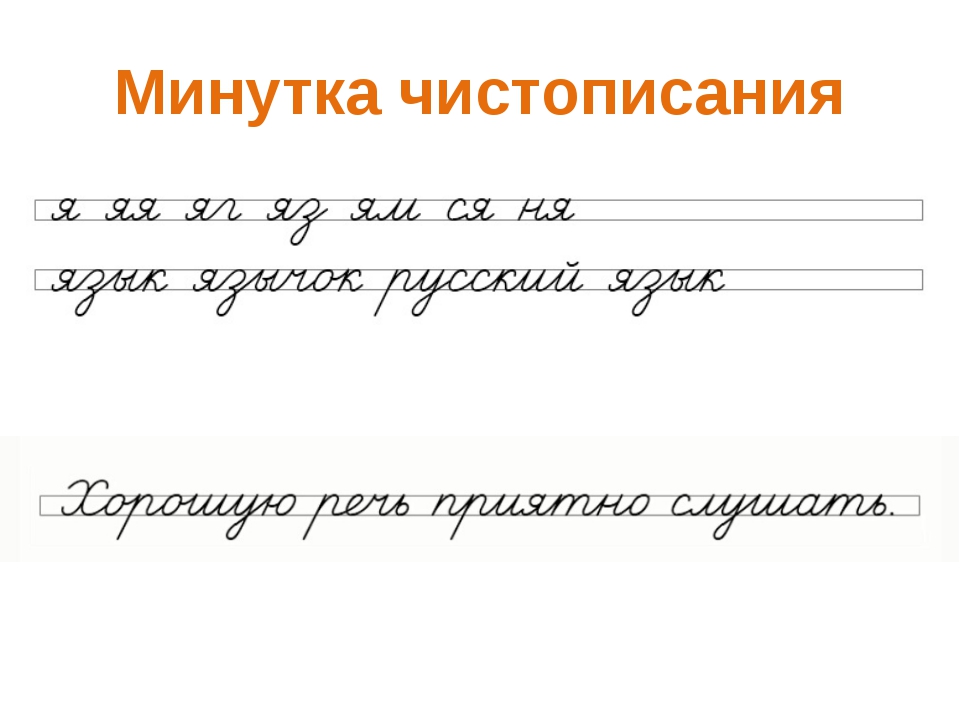 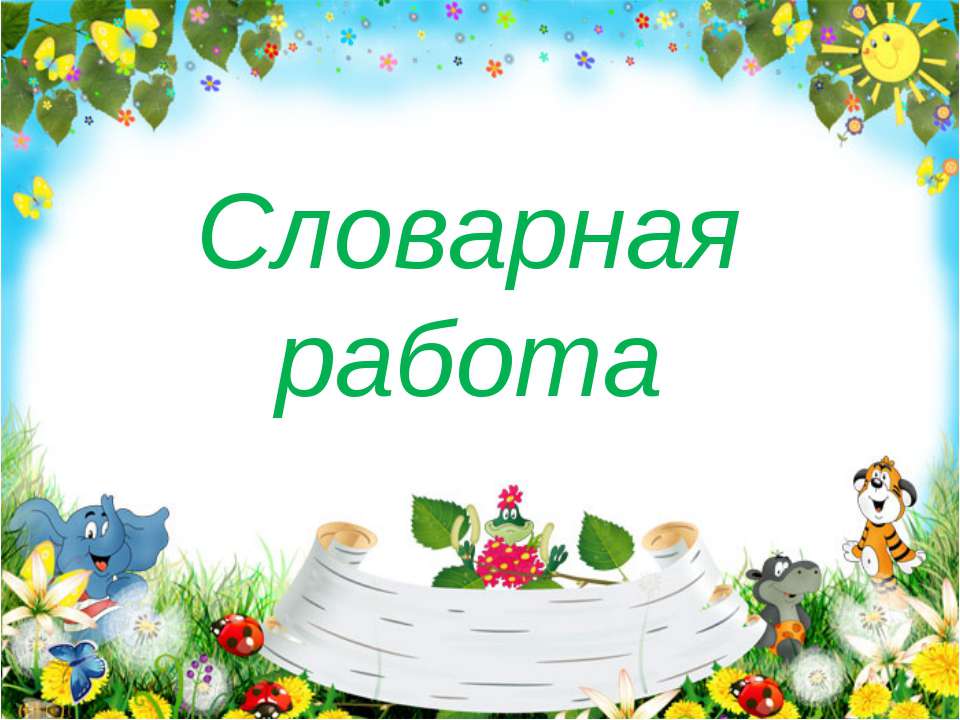 пом..дор, с..бака, к .р..даш, к..пуста, за..ц,   м..рковь, в..тер, М..сква
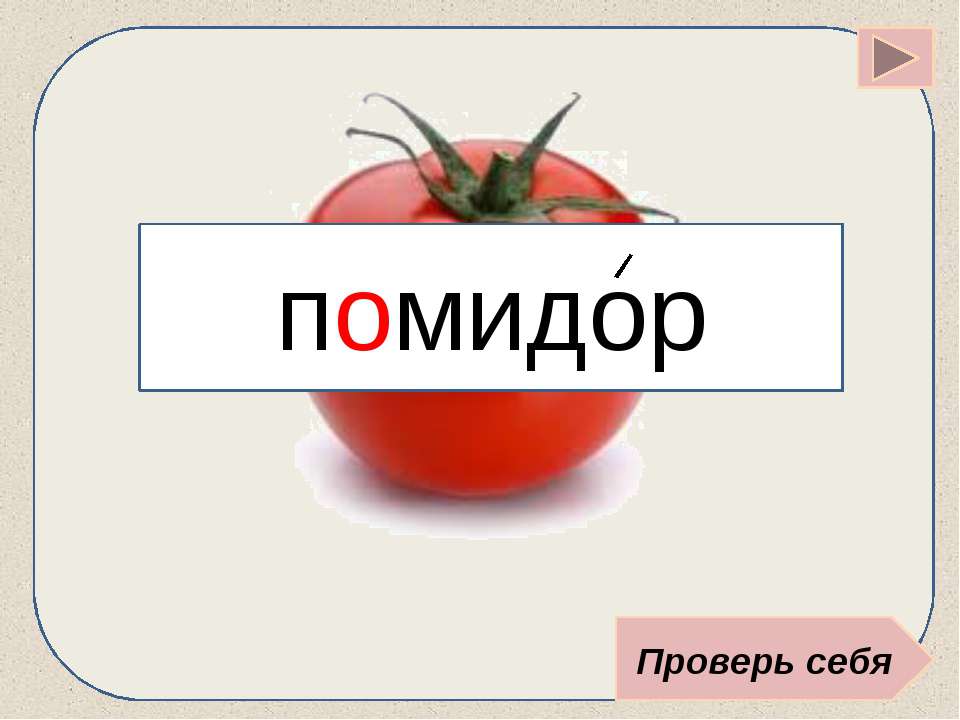 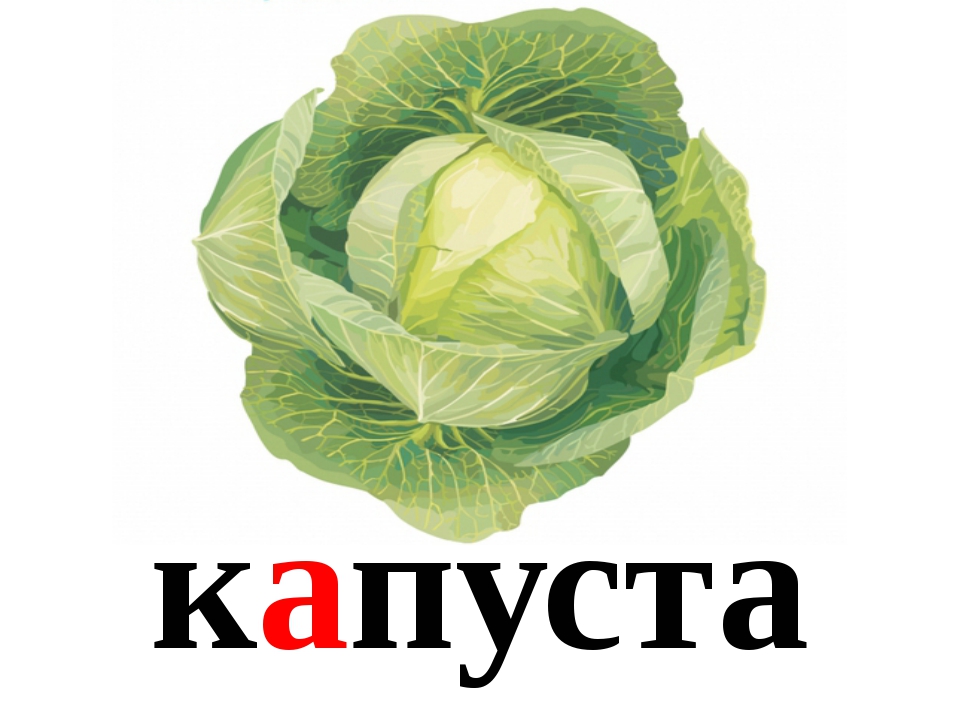 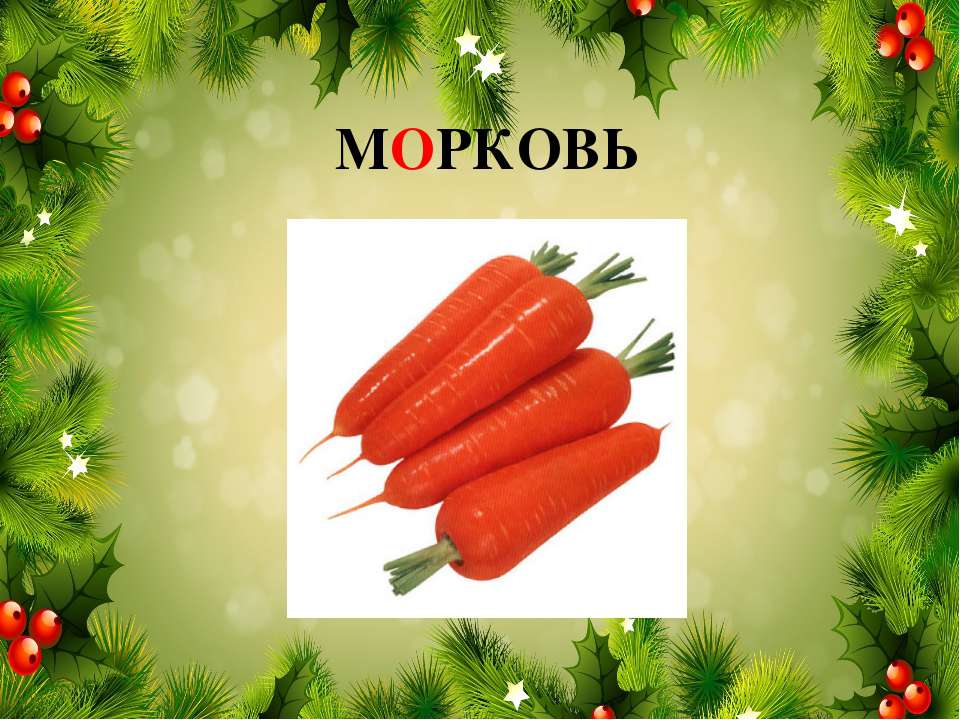 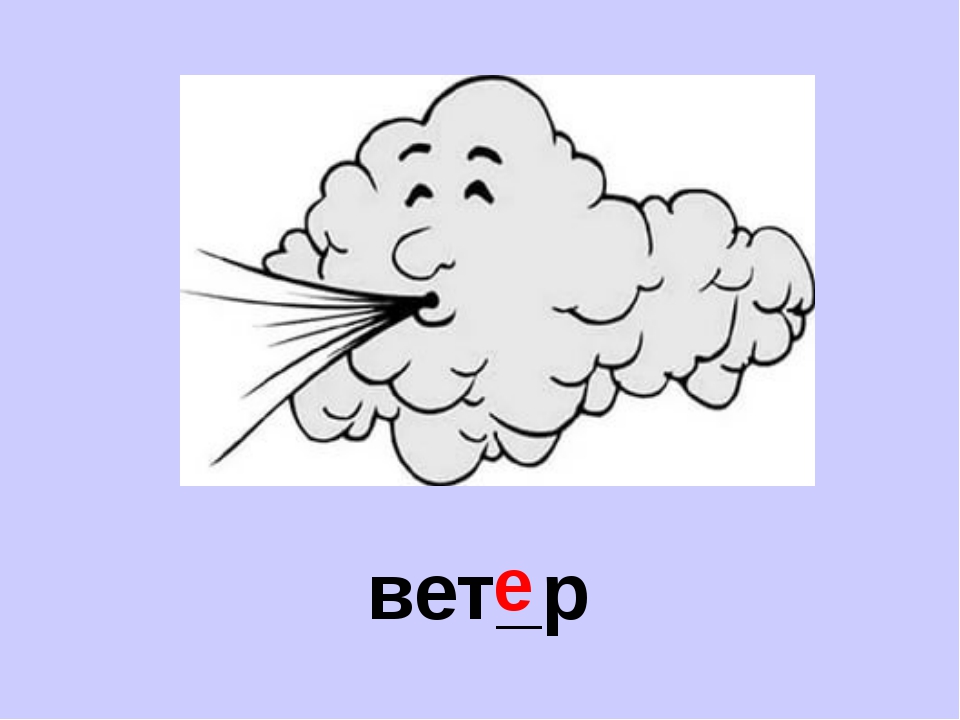 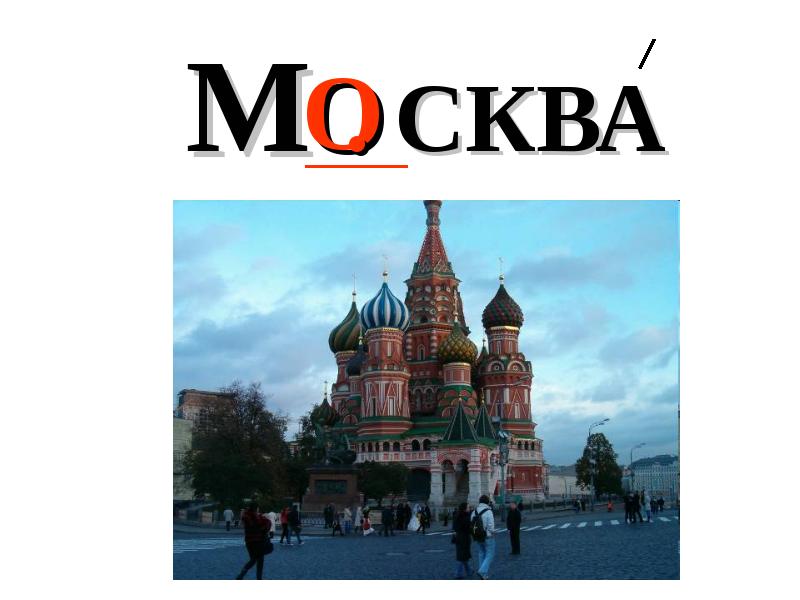 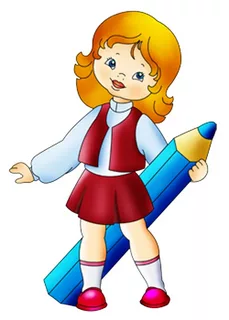 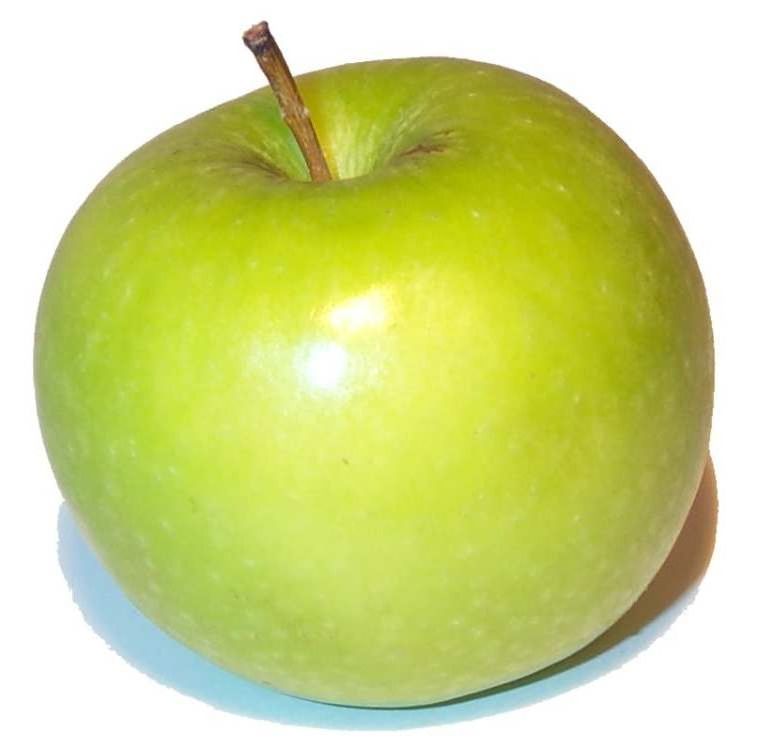 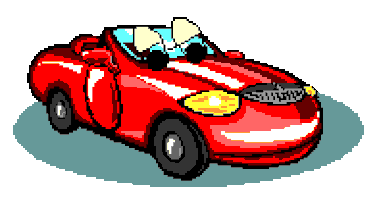 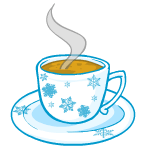 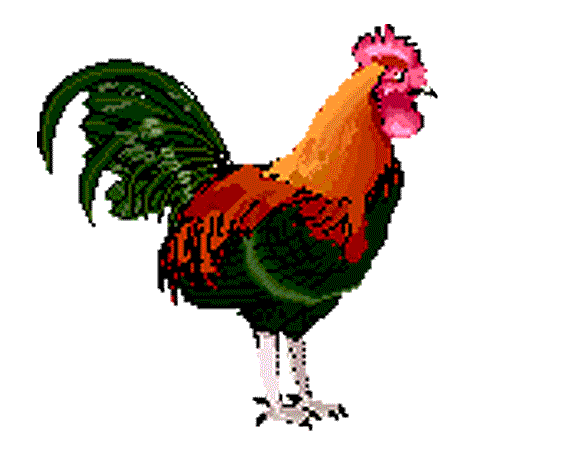 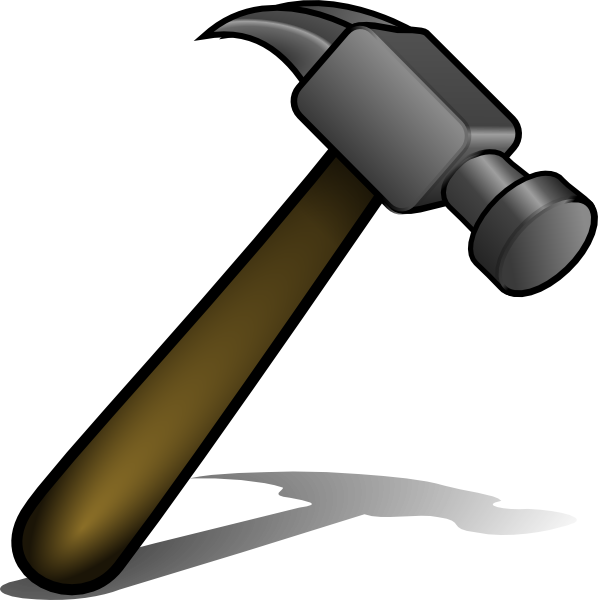 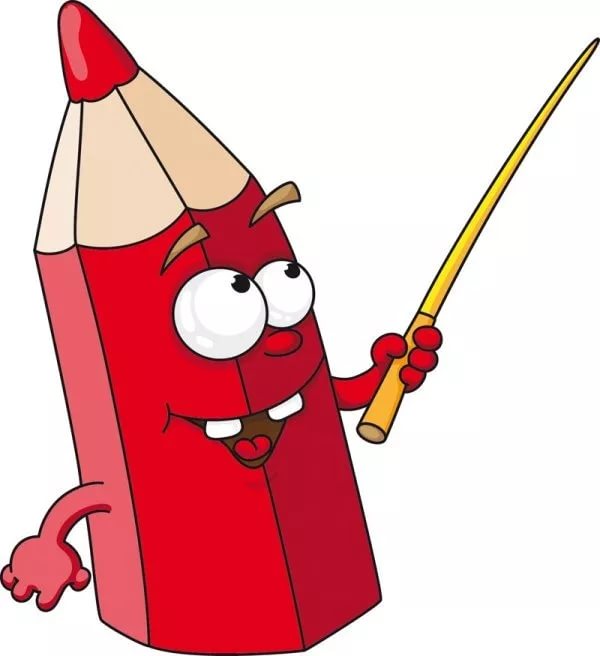 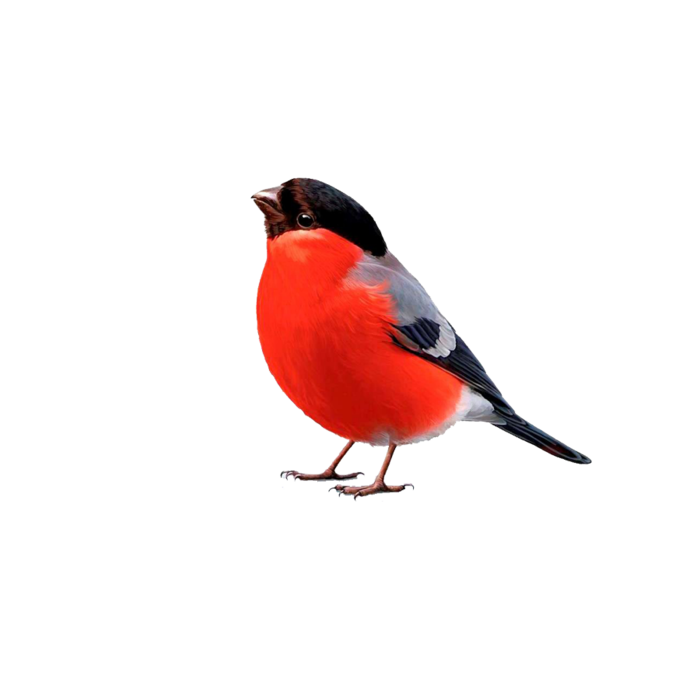 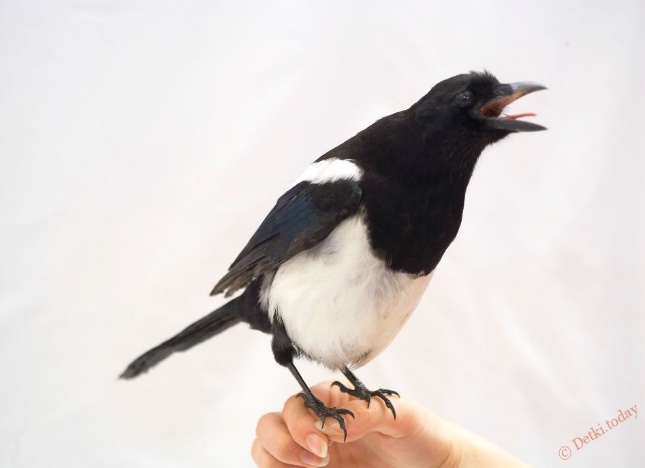 (Кто?) девочка, …  .
                                             (Что?) яблоко …  .
Проверка по эталону.


Кто? девочка, сорока, снегирь, петух
Что? яблоко, молоток, чашка, карандаш.
.
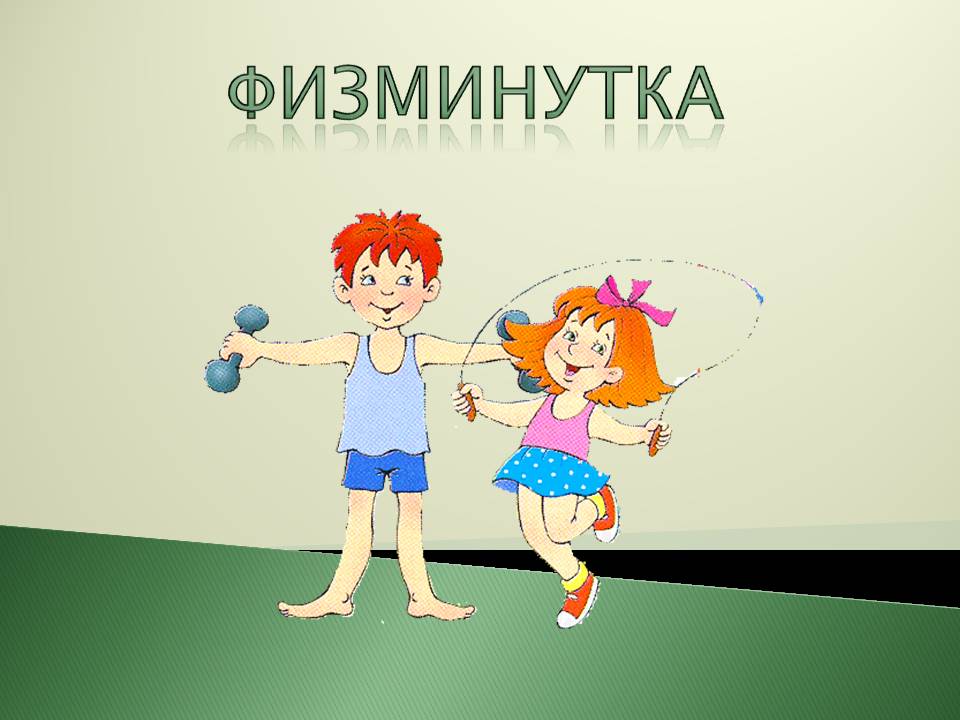 «Назови одним словом». -Пёс, петух, корова, кошка - …? -Кукла, мячик и гармошка - …? -Лук, редиска, огурцы - …? -Молоток, топор, щипцы - …? -Платья, юбка и рубашка - …? -Бак, стакан, кастрюля, чашка - …? -Василёк, ромашка, роза - …? -Ветер, дождичек, морозы - ..?
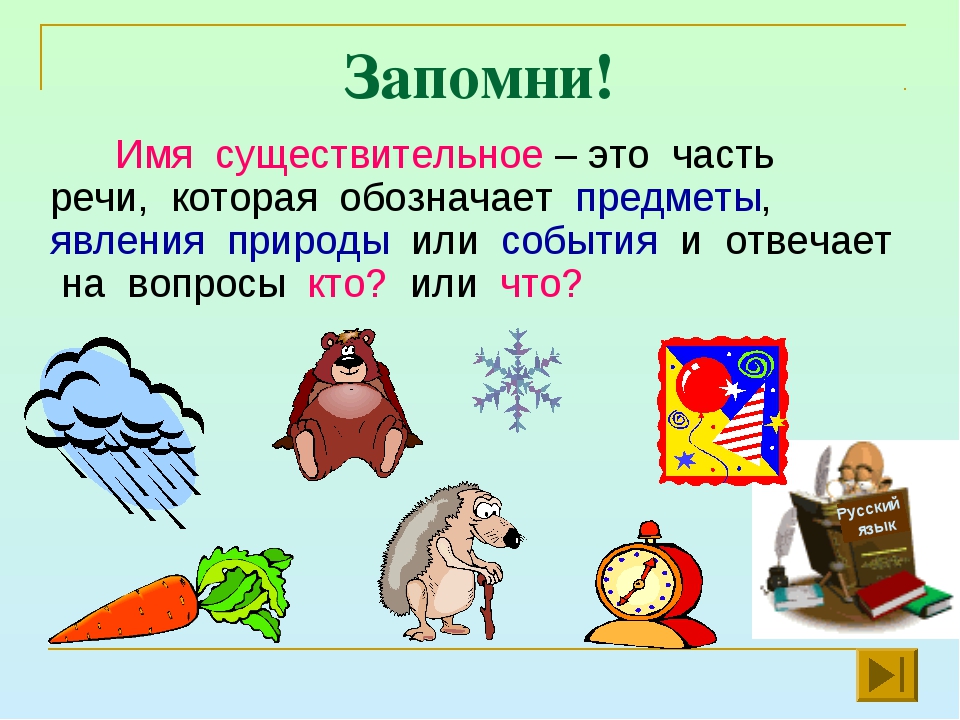 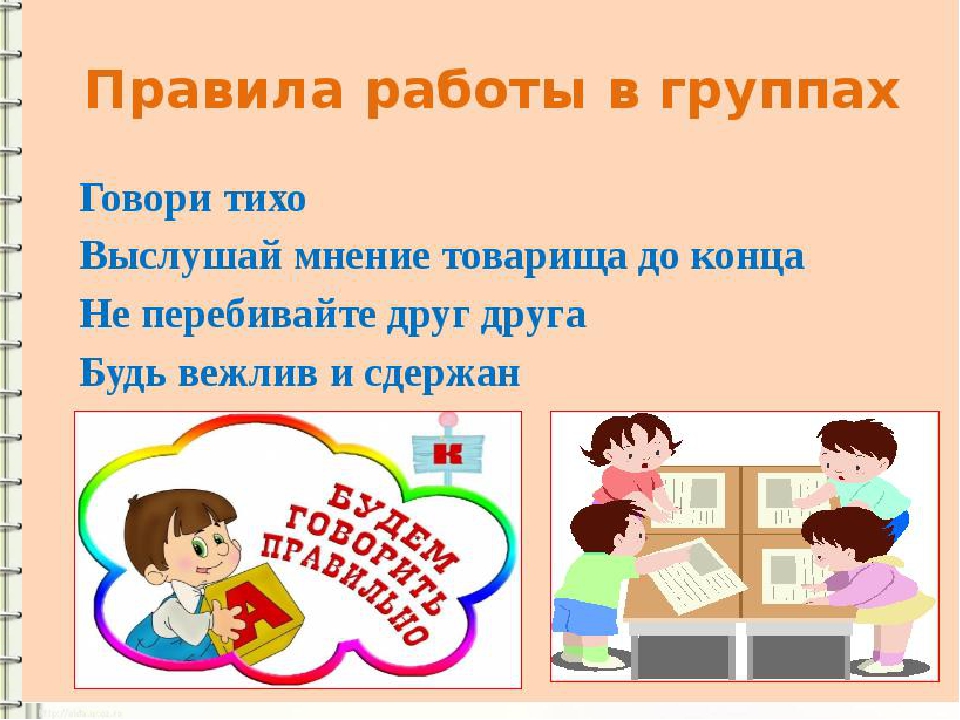 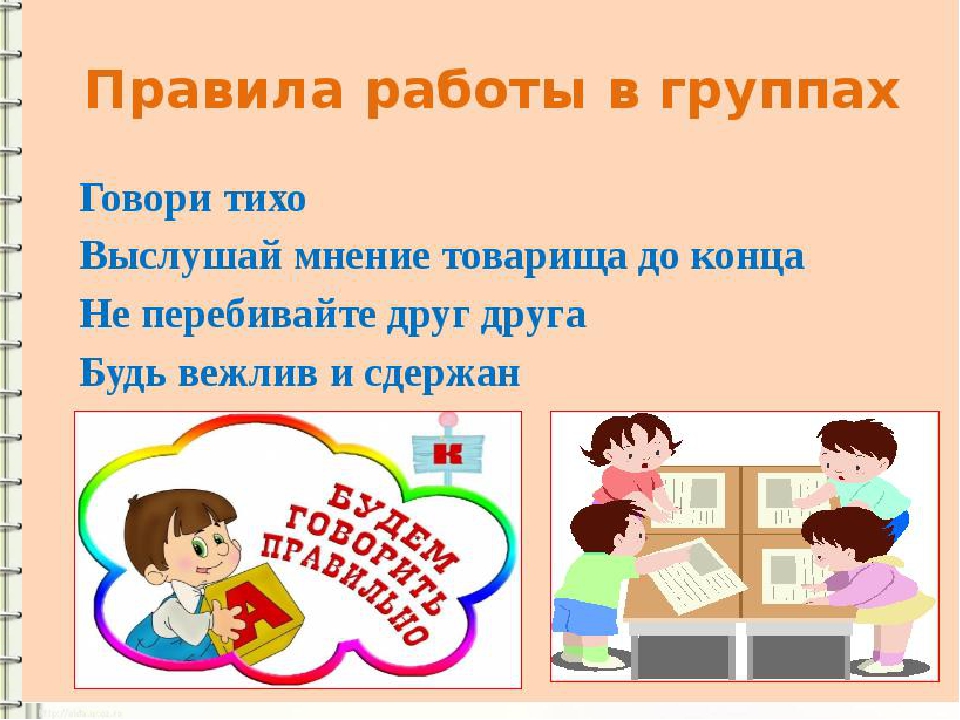 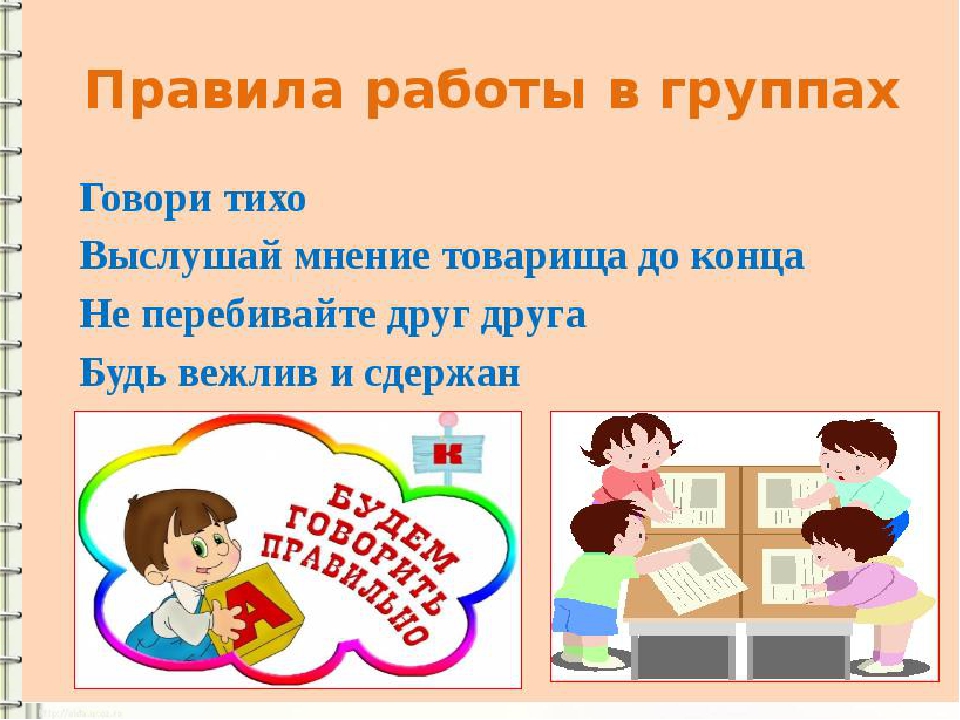 Рефлексия
-Я умею…
-Я знаю…
-Мне понравилось…
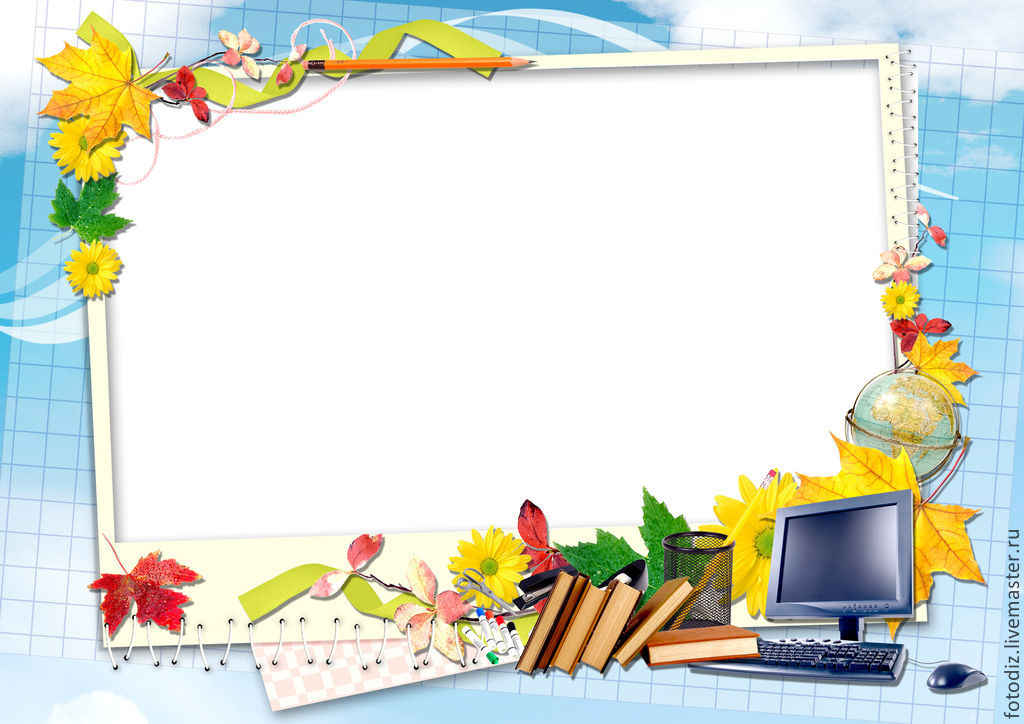 Спасибо за урок!